Baldwin UFSD2019-2020 Proposed Budget
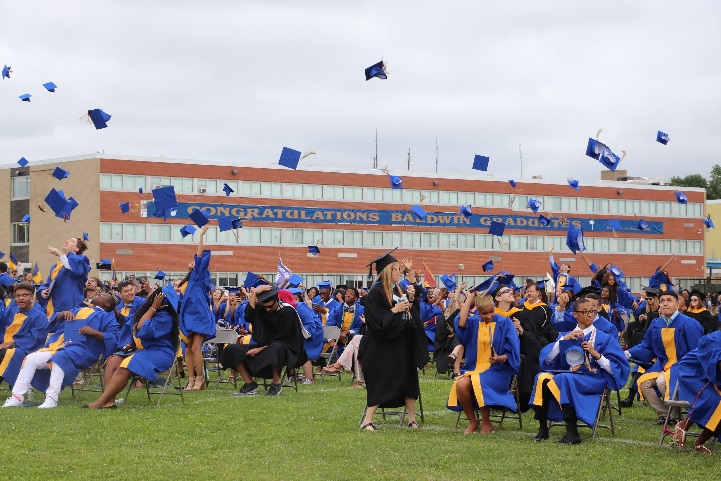 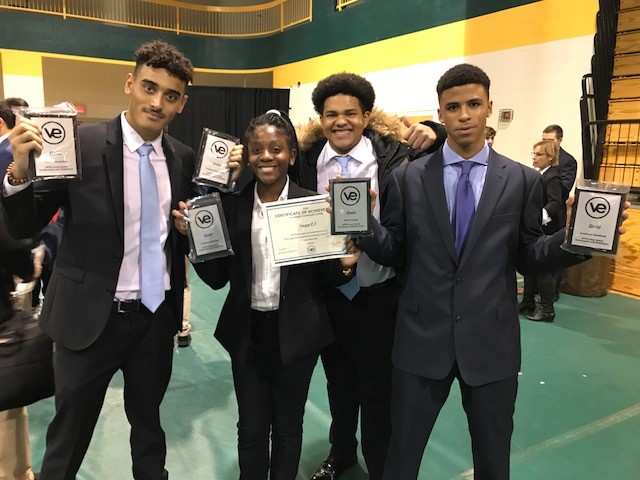 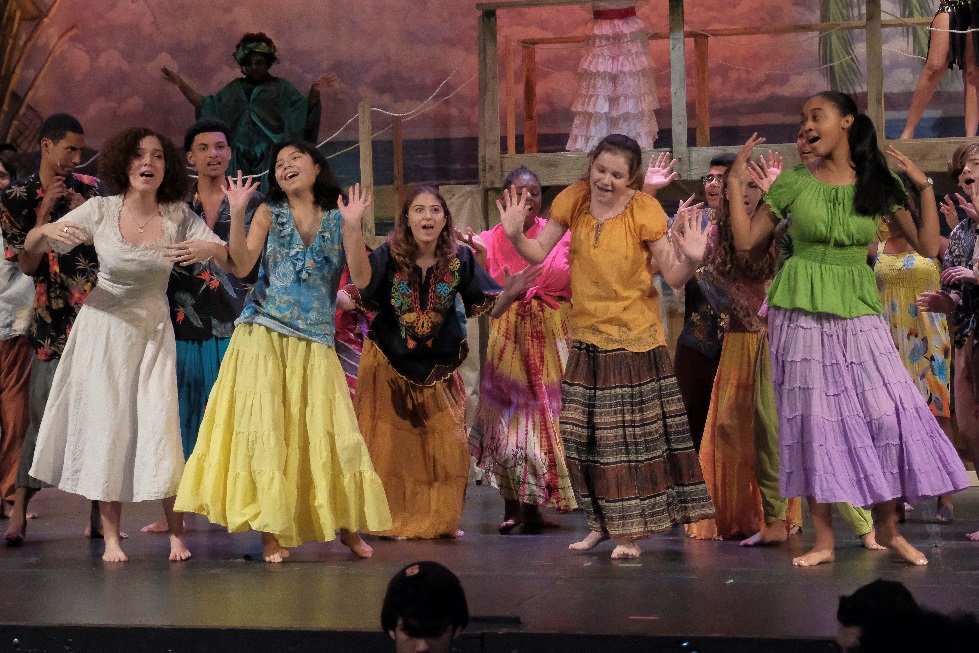 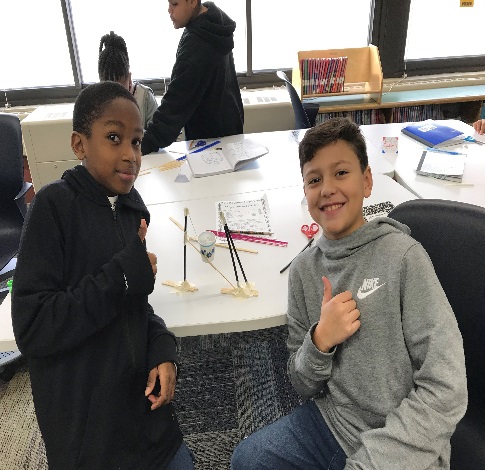 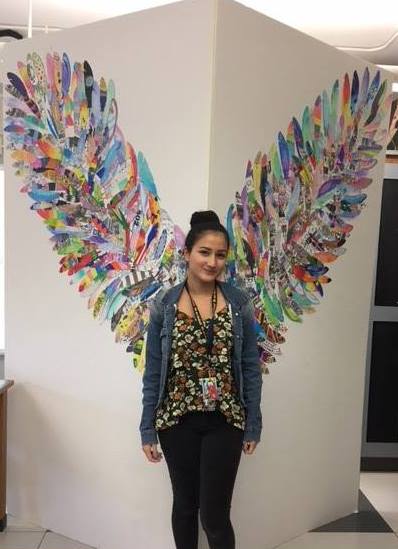 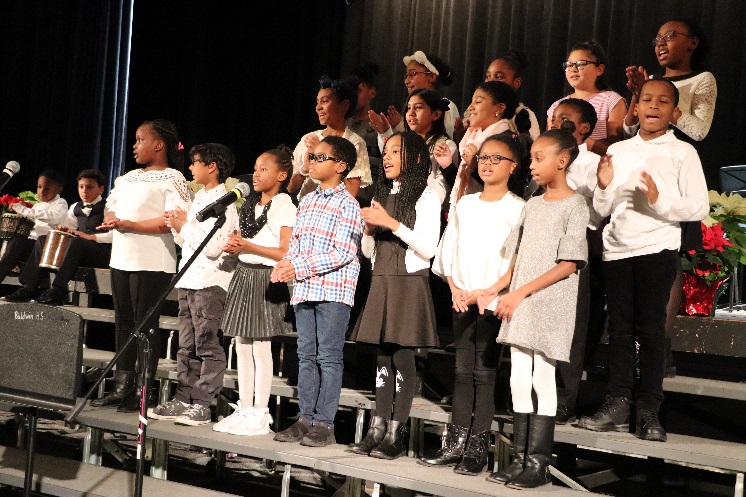 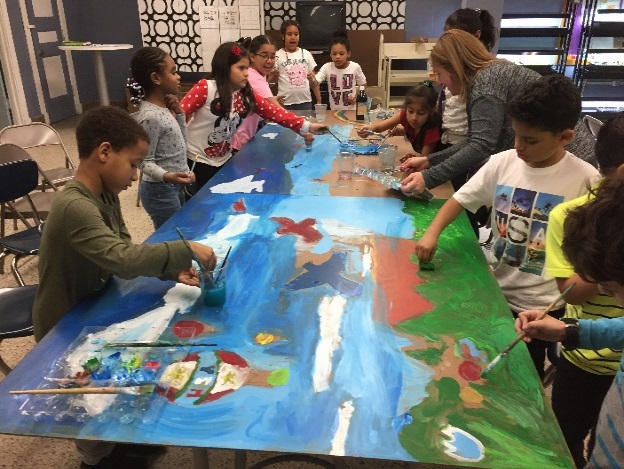 1
[Speaker Notes: Updated 2/13/19]
2019-2020 Proposed Budget Propositions
Proposition 1 – School Budget

Proposition 2 – Transportation Referendum

Proposition 3 – Library Budget

Proposition 4 – Establishment of a Capital Reserve
2
2019-2020 Proposed
3-Part Budget
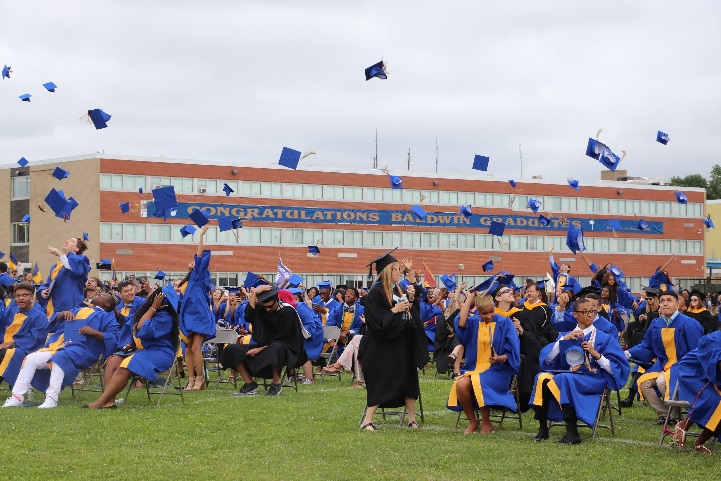 3
2019-2020  Proposed Budget Expenditures
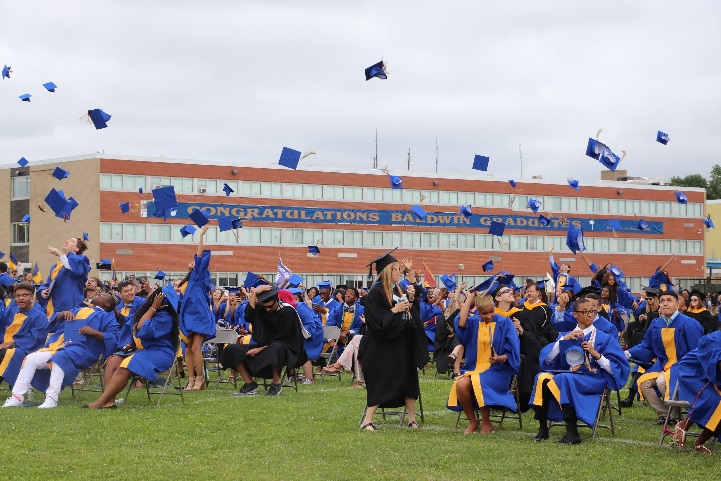 *
$95,480,806
tax levy
$38,598,194 other income (state aid, reserves, appropriated fund balance, miscellaneous income)
Total budget to budget increase
* If Transportation Proposition is passed, the Anticipated Property Tax will be $95,631,806 (an increase of 2.54%).
4
[Speaker Notes: 2018-2019 adj between admin and program ($1,474,590) due to clerical support staff with benefits previously in program now in admin and recoding of copy machine expense coming out of program and going to admin.]
2019-2020  Revenue Budget
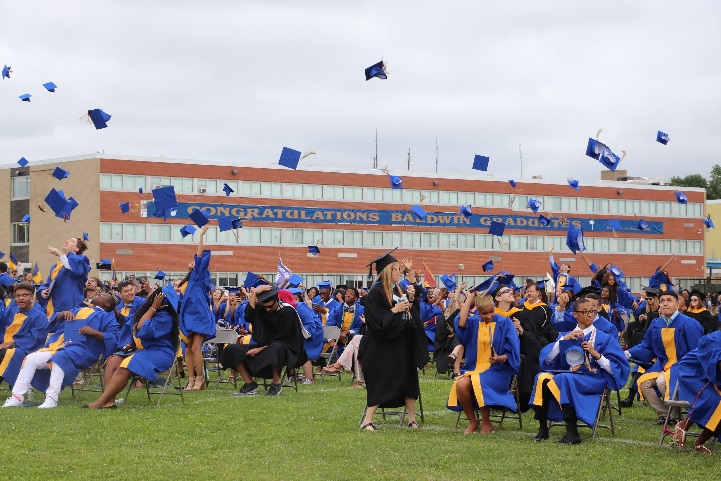 ***
Real Property Tax   $81,076,967
    STAR 	                   12,186,598
          Total Tax Levy  $93,263,565
Approx. Real Property Tax   $83,294,208
Approx. STAR                      12,186,598
      Total Tax Levy              $95,480,806
*** If Transportation Proposition is passed, the Anticipated     Property Tax will be $95,631,806 (an increase of 2.54%).
5
WHAT ARE THE VARIABLES THAT AFFECT YOUR TAXES?
6
Factors Impacting Tax Bills
Assessed Values
Base Proportions
Equalization Rates
Fair Market Value of Homes
Multiple Taxing Jurisdictions
Other Exemptions (i.e.. Veteran’s, Volunteer, Disabled, etc.)
PILOT Properties
School District Tax Levy
STAR Program
Tax Grievances
7
Base Proportions & Assessed Values
There are four classes of property in Nassau County, each with its own assessed value contributing to the total assessed value for a district:
		Class I – Residential
		Class II – Condos/Coops
		Class III – Utilities
		Class IV – Commercial
8
Base Proportions and Assessed Values
Base Proportions Allocate the District Tax Levy Amongst the Classes
9
Partnerships and Cooperation
District Controlled
Tax Levy
Exemptions (Board of Education Authorizes)
State Controlled
Equalization Rates
Other Exemptions (Made available by the State)
STAR
County/Town Controlled
Assessment Process
Base Proportions
Fair Market Values
Tax Grievances
IDA Controlled
PILOT Properties
10
Per Pupil Expenditure Comparison
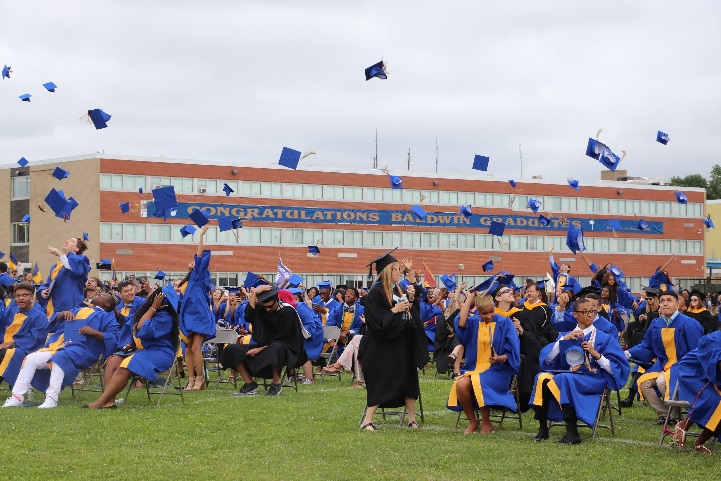 Source: Nassau BOCES – Annual Study of School Costs
11
Per Pupil Expenditure        Comparison of K-12 Districts
District      Enrollment          Per Pupil
District     Enrollment           Per Pupil
12
2018-2019 Out-of-District Students & Related Services
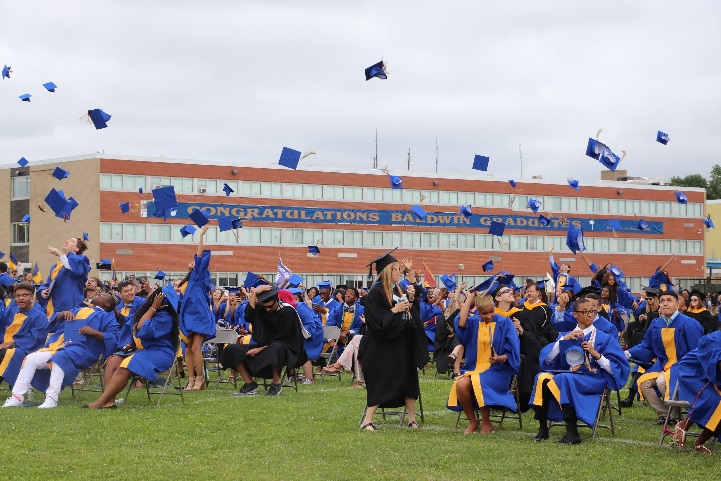 Parentally Placed Students Private/Parochial/Charter/BOCES
School Services

Transportation
Textbooks
Library Materials
Special Education:	Resource Room	OT/PT/Speech/Psychological	Counseling	1:1 Aide
Health & Welfare:
	Nurse
	Speech
	Counseling

Services for 824 Students
CSE Placed Students
Out-of-District
Special Education Services

Tuition
Transportation
Occupational Therapy
Physical Therapy
Speech
Psychological
Counseling
Nursing
Dormitory
Maintenance

Services for 79 Students
13
[Speaker Notes: For 2017-2018: Parentally Placed Students Private/Parochial/Charter/BOCES School Services – 838 students
                          CSE Placed Students Out-of-District Special Education Services – 57 students]
State Aid Percentages  Baldwin
The state aid portion of Baldwin’s education has dropped 4.08% from 28.38% to 24.30% over the last 27 years.
14
[Speaker Notes: Needs to be updated]
State Aid Percentages
Long Island
The state aid portion of public education has dropped from 32% to 25% over the last 28 years.
15
Long Island Funding Facts
When New York City is excluded:
Long Island educates nearly 17% of the state’s students.

Only 12% of state aid is directed to Long Island schools.
16
[Speaker Notes: Needs to be updated]
Most Recent Unfunded Mandates
ESSA Reporting Requirements
Part 154 Changes
Common Core
APPR
DASA
Local Assistance Plans for Schools That Don’t meet AYP
Academic Intervention Services Plan Implementation
Uniform Violent Incident Reporting System & Data Collection/Reporting
District Wide Information Officer
Grades 3-8 Testing, Scoring, Analyzing and Mailing Results, Subs, Paper
Uniform Voting Dates and 2 Budget Votes
Project SAVE Annual Training
Segregation of Duties – Purchasing Agents, Treasurer, District Clerk
Loan Instructional Computer Hardware/Textbooks/Software to Non-Public Schools
Required Student Body Mass Indexes
Impartial Hearing – Burden of Proof Shift from Parent to School District
Parentally Placed Students Attending Non-Public Schools
Online Bullying Responsibilities
Affordable Care Act
Residency
17
Most Recent Unfunded Mandates
Automatic External Defibrillators
5 Year Building Condition Survey
Minimum Classroom Temperatures (65 degrees)
Green Cleaning Products
Cancer Screening/Blood Donation Release Time
Asbestos Designee
Wellness Policies
Homeless Legislation
Health Services to Private and Parochial Schools
School Physician
Internal Auditor
Claims Auditor
TRS Legislation (10 year contribution limit)
TRS Pension Funding
ERS Pension Funding
GASB 45 OPEB Planning
Wicks Law
Mentoring
Academic Intervention Services
Graphing Calculators
Scoring of State Assessments
BOCES Fees
Limit of Daily Classroom Instructional Periods
Physical Education Requirements
Section 3020-a of Education Law and its subsequent revisions concerning teacher termination
Taylor Law – Extra Pay for Extra Work
Triborough Agreement – Interpretation of law protecting step increase
18
Average Tax Levy IncreasesPercent Changes
If the Transportation Proposition passes, the tax levy increase will be 2.54%
19
Program Highlights
20
Cohort Graduation Rates
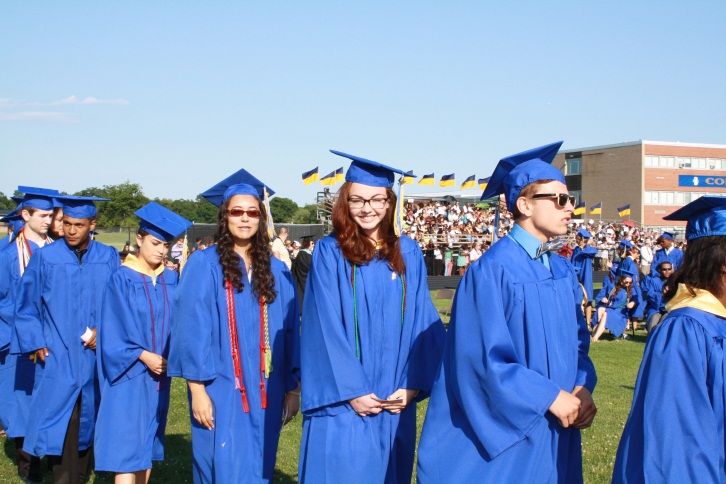 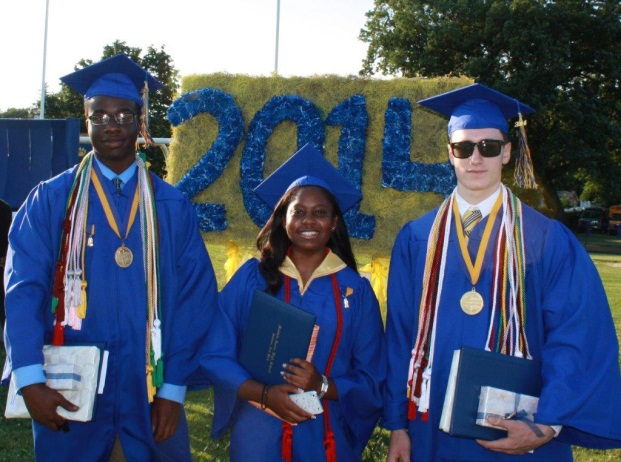 21
[Speaker Notes: Graduation rate using the cohort number is how  graduation rate is reported.  The cohort includes all students who would have entered the ninth-grade in the year indicated including new entrants from out of the State, out of the Country, or otherwise deficient in credits.  As you can see, we are consistently achieving and sustaining graduation rates above ninety percent.

Emphasize continuing increase in the Cohort Graduation Rate –  Please Note:   Hastings having the anticipated impact.]
College Acceptances
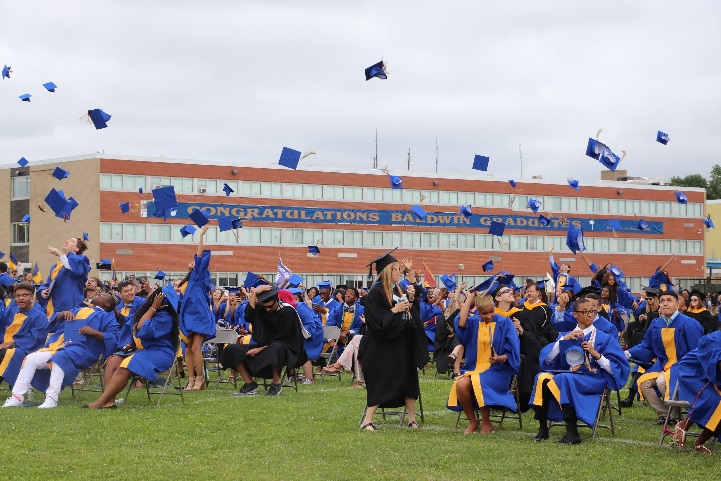 1,972 college applications were processed in 2017-2018
Baldwin High School students were accepted at over 340 colleges
Barnard College
Boston College
Brown University
Columbia University
Cornell University
Dartmouth College
Duke University
Emory University
Georgetown University
Harvard University
Johns Hopkins University
Northwestern University
Princeton University
SUNY Binghamton 
SUNY Stony Brook
University of Chicago
University of Michigan
University of Pennsylvania
University of Virginia
Yale University
22
[Speaker Notes: Updated 2/14/19 – Stephanie Boldur and Barbara Tynan]
Advanced PlacementOpen Enrollment Policy
Total AP enrollment in 2018-2019 - 622
AP Placement Scholar - 95
Biology
Chemistry
Physics 1
Physics C 
World History 1
World History 2
U. S. History
U. S. Gov’t & Politics
Statistics
AP Seminar
Art History
Art 4H
English Lang. & Comp. 
English Lit. 
Math Calculus AB
Math Calculus BC
Computer Science 
French
Spanish
Italian
Psychology
23
Mentoring Program
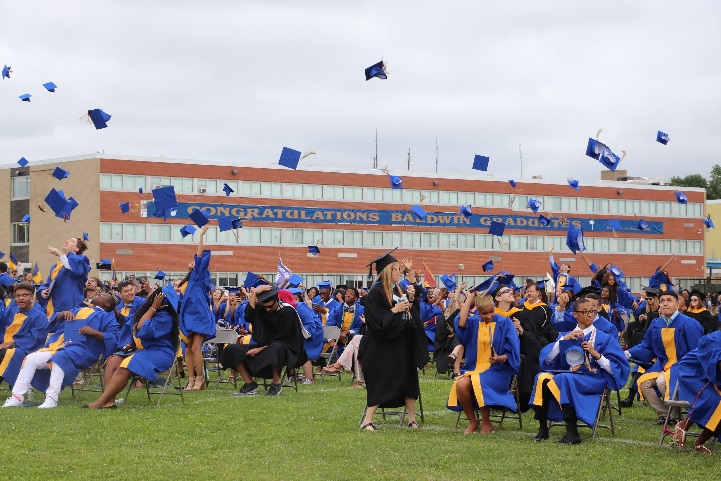 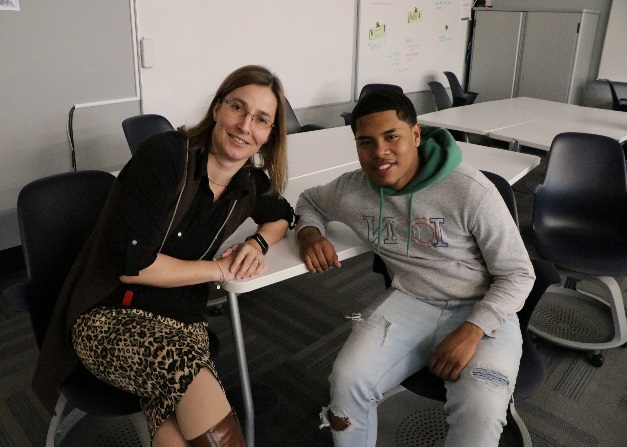 High School:
190 students participate

Middle School:
100 students participate

Elementary Schools:
88 students participate
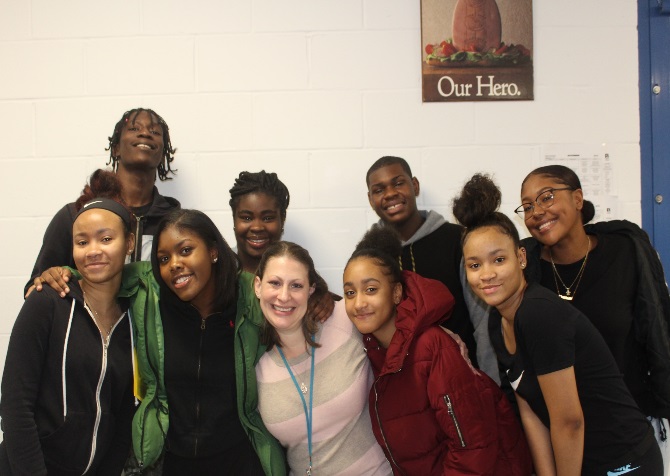 24
[Speaker Notes: Update 2/13/19 – Pat Banhazl]
Extra-Curricular Clubs:Elementary
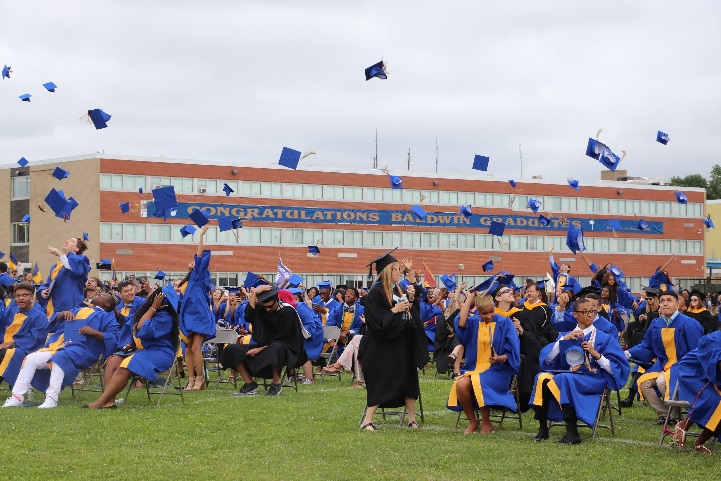 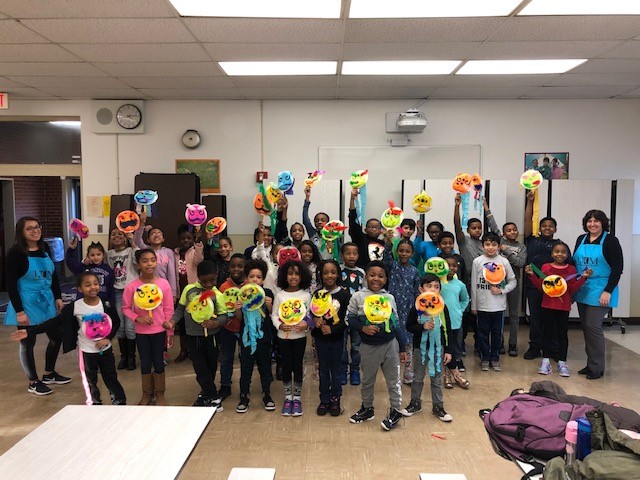 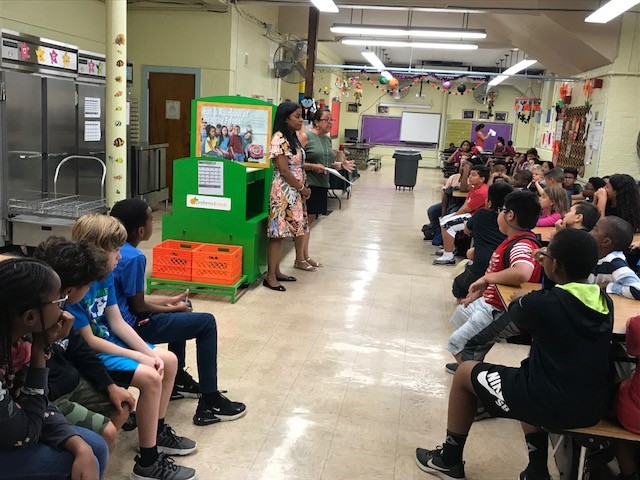 Art Club
Character Counts Club
Drama Club
Fencing Club
Jazz Club
Literature Club
Newspaper Club
Safety Patrol
Science Club
Stage Crew
Student Council
Team ORCHID
Yoga Club
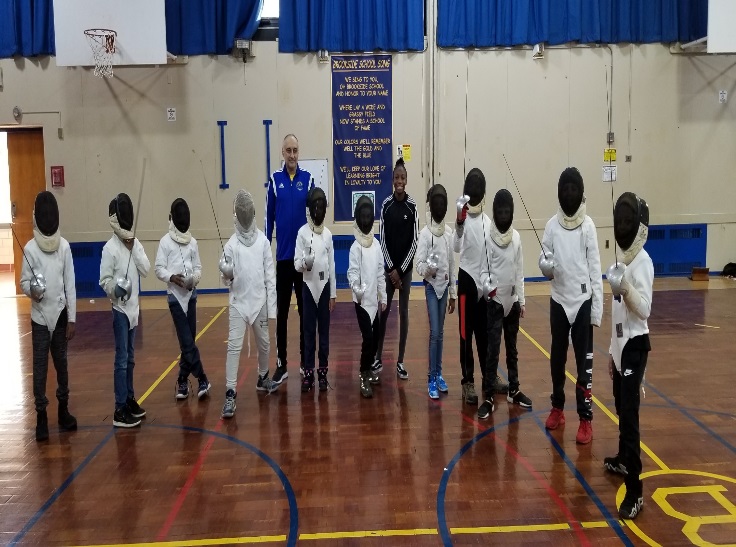 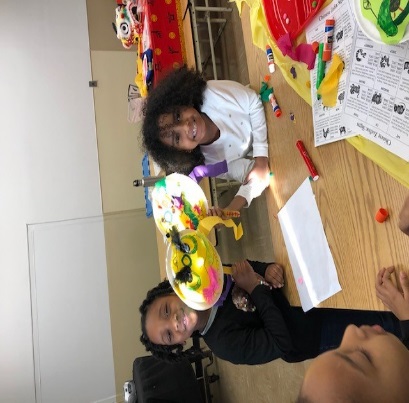 25
[Speaker Notes: Updated 2/14/19 – Checked with elementary schools]
Extra-Curricular Clubs:Middle School
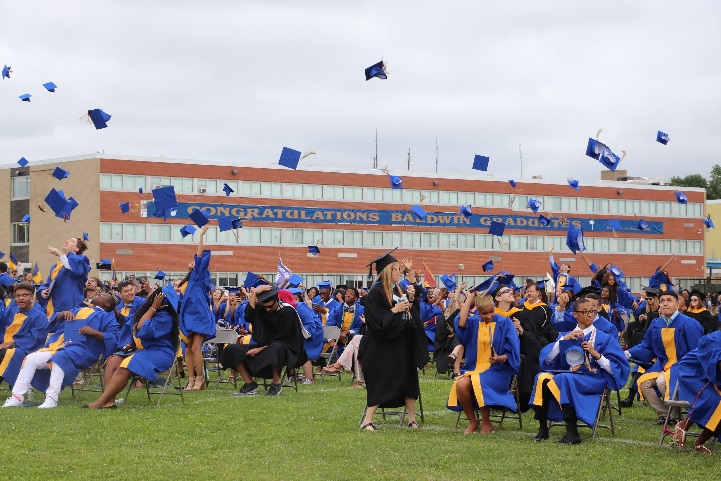 Art Club
Book Club
Bruin Singers
Builders Club
Chamber Orchestra
Chess Club
Dance Club
Drumming Club
Glow Club
Multicultural Club
National Jr. Honor Society
School Store
Science Club
Student Interest Organization
Technology Club
Yearbook Club
26
[Speaker Notes: Updated 2/14/19 – Rosemarie Socci’s report]
Pre-Academy Opportunities:Middle School
Virtual Enterprise                                   
Computer Coding
Natural History Day
Odyssey of the Mind
Public Speaking
Science Research
Theater Improvisation
Business 
Design and Architecture
Journalism
Project Lead the Way
Robotics
Speech and Debate
Video Production
27
Extra-Curricular Clubs:High School
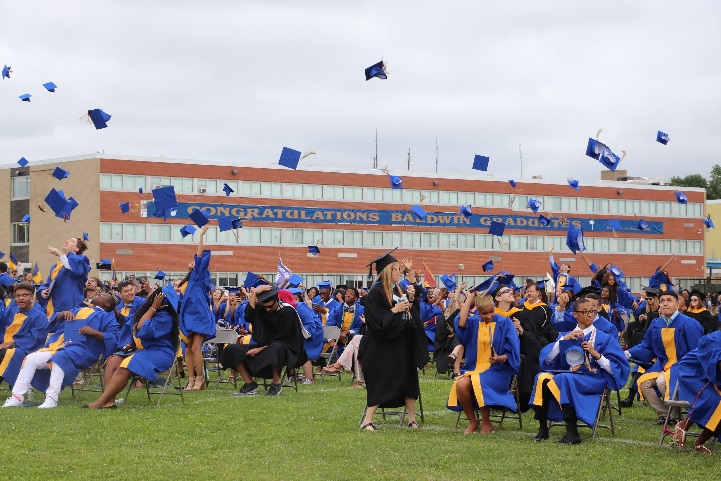 Marksmanship Club
Mathletes
Mercy Medical Explorers
Mock Trial
National Honor Society 
Phoenix Magazine 
Photography Club 
Robotics 
SADD (Students Against Destructive Decisions) 
Science Olympiad 
Sign Language Club 
Sound & Light Crew 
S.T.A.R. Club (Students That Are Rising)
Step Club
Virtual Enterprise Club
Academons 
Art for Charity 
Athletes Helping Athletes
Bakers Club
Book Club 
Bruin Yearbook  
Chess Club 
Class of 2019 
Dance Club
Debate Club
Drama Club
Family & Consumer Science
Future Business Leaders of America
Golden Wave 
Key Club
28
[Speaker Notes: Updated 2/15/19 – Patti Sisco’s report]
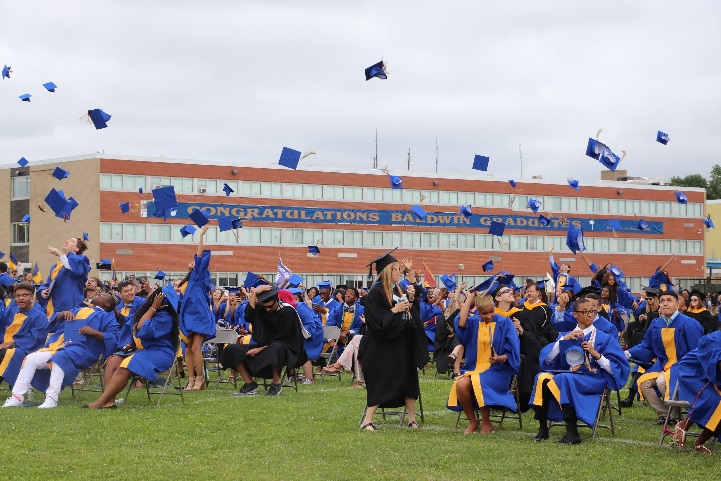 Athletics:High School
Football		
Boys/Girls Soccer
Field Hockey		
Cheerleading		
Cross Country	
Boys/Girls Tennis
Girls Volleyball
Boys/Girls Basketball
Boys/Girls Bowling
Coed Marksmanship
Boys/Girls Indoor Track
Wrestling
Girls Badminton
Boys/Girls Lacrosse
Boys/Girls Track & Field
Baseball
Softball
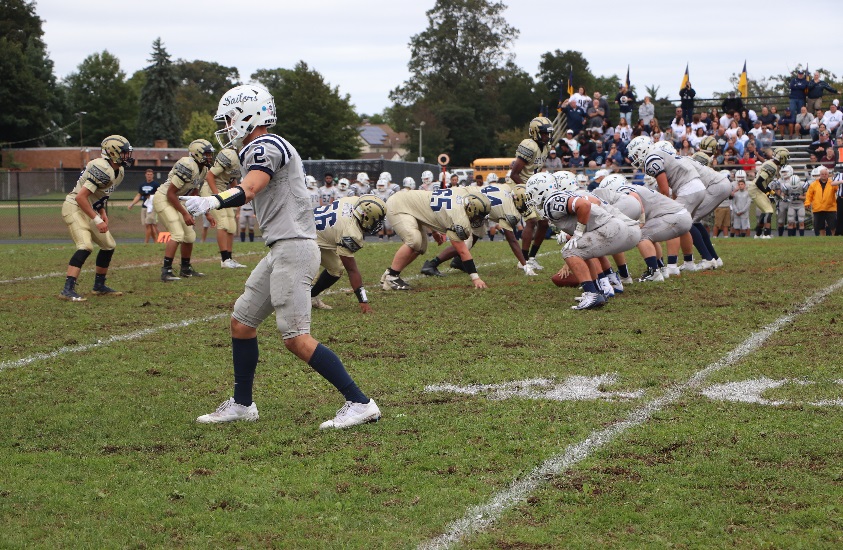 29
[Speaker Notes: Per Ed Ramirez – No update necessary 2/25/19]
Athletics:Middle School
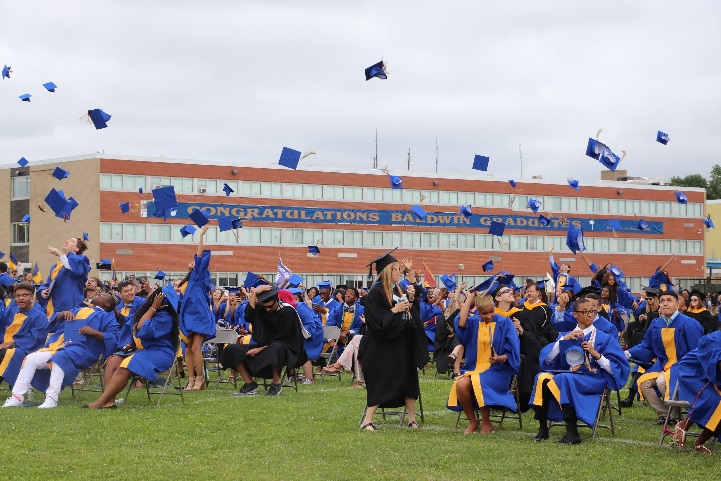 Boys Track & Field
Boys/Girls Lacrosse	
Baseball
Softball
Football	
Boys/Girls Soccer	
Field Hockey
Boys/Girls Tennis
Girls Volleyball
Boys/Girls Basketball
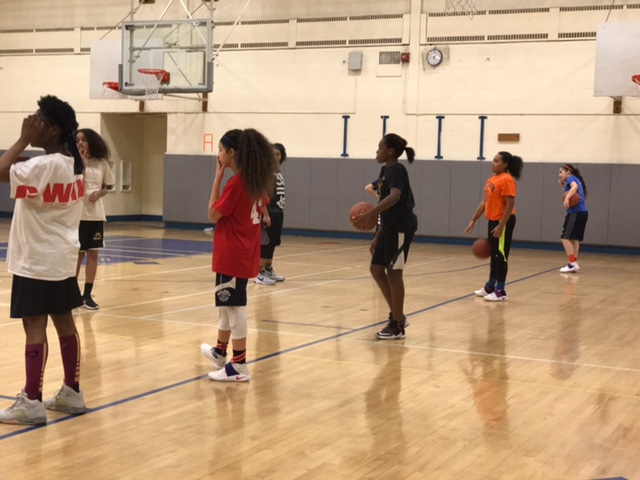 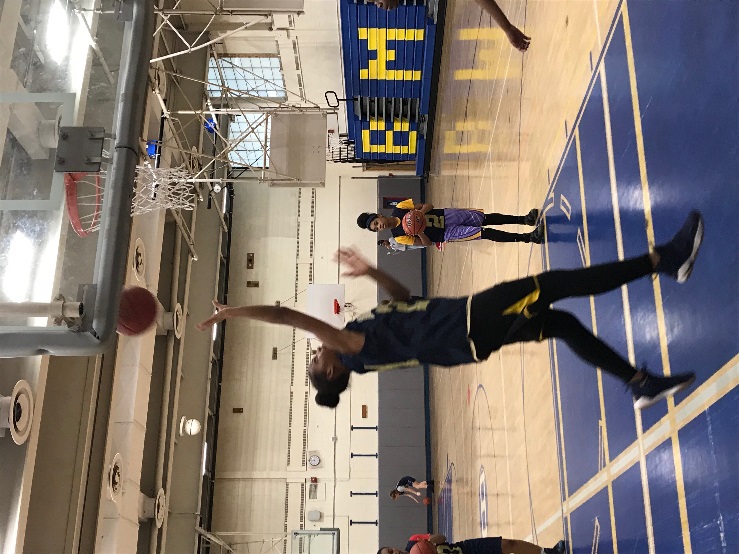 30
[Speaker Notes: Per Ed Ramirez – No update necessary 2/25/19]
Fine & Performing Arts:Elementary Annual Events
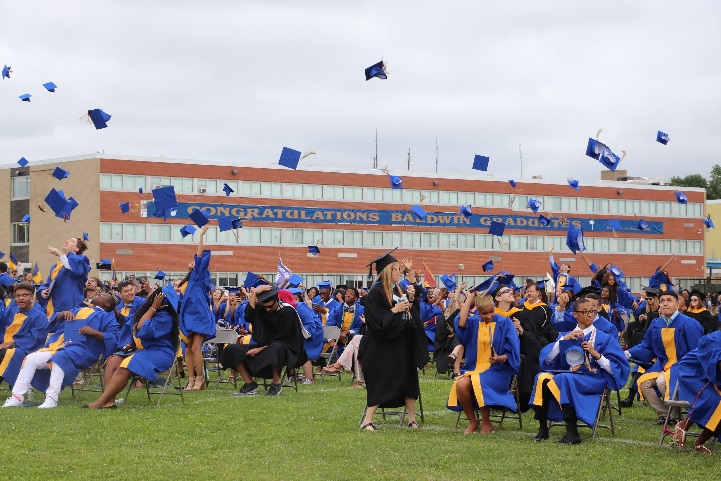 Winter Concerts, K-2 & 3-5
Dr. Martin Luther King, Jr.
   Poster Contest in January
Spring Concerts, K-2 & 3-5
District Office Art Exhibit
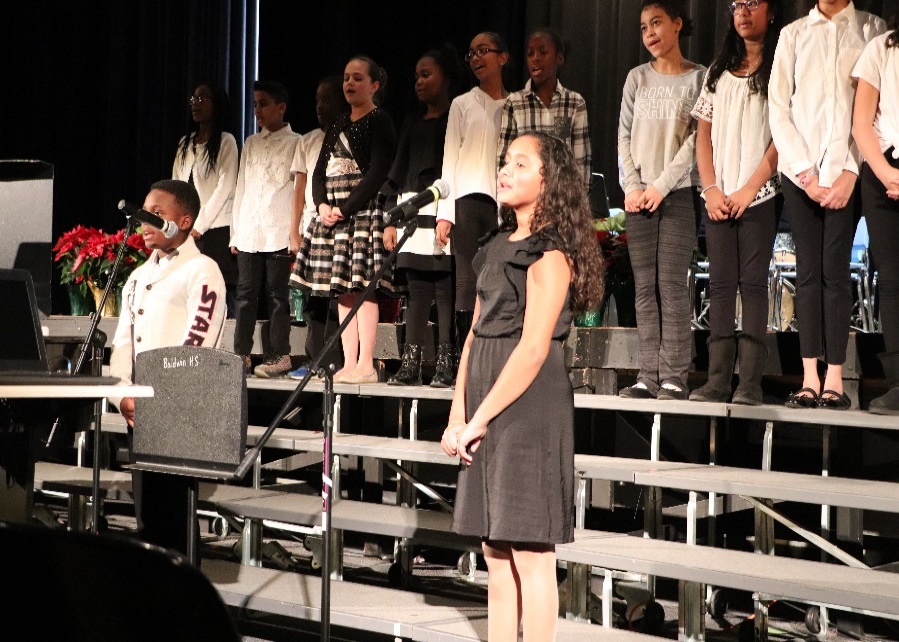 31
[Speaker Notes: Updated 2/15/19 – Andre Poprilo]
Fine & Performing Arts:Middle School Annual Events
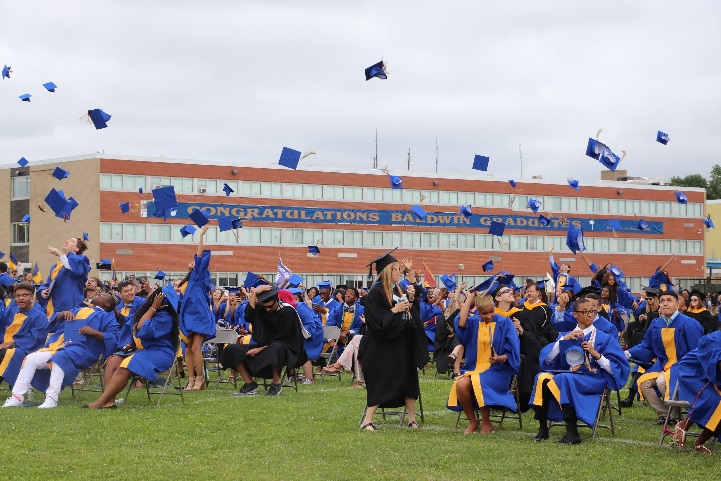 District Office Art Exhibit
Winter Concerts 
District Choral Festival 
Musical
District String Festival 
Musical Production
Secondary Art Exhibit
Jazz Night
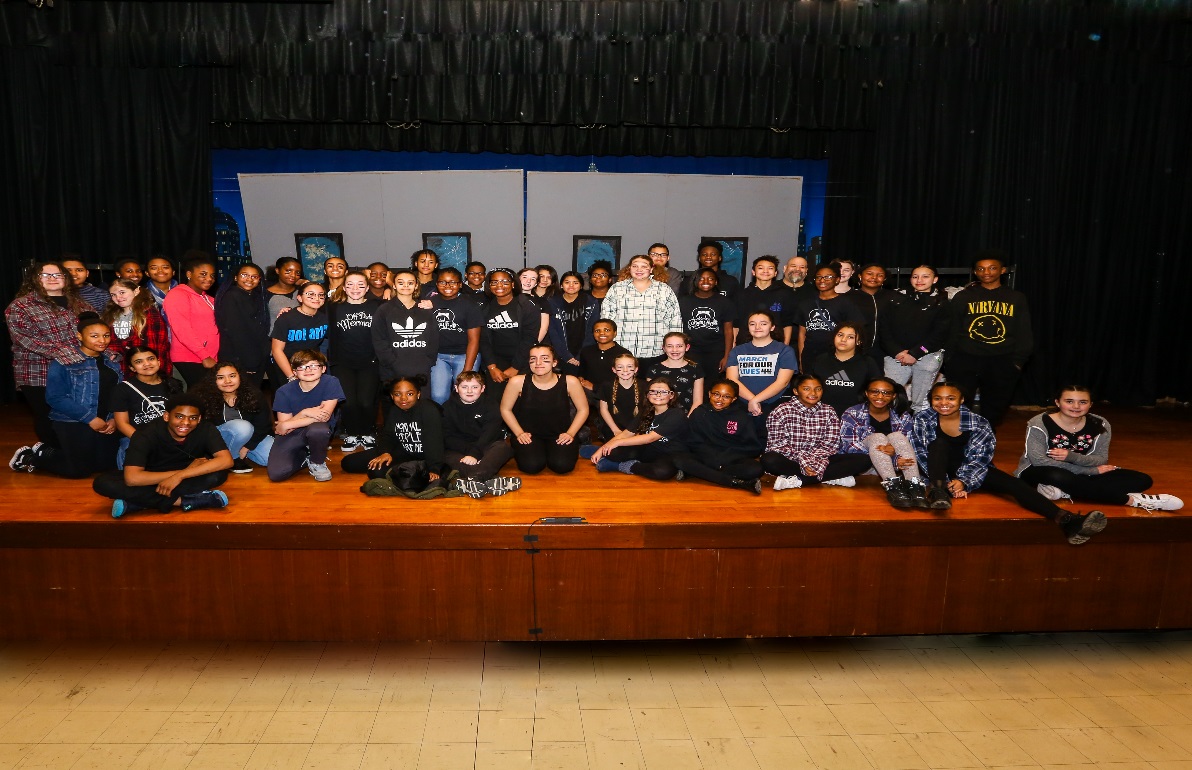 32
[Speaker Notes: Updated 2/15/19 – Andre Poprilo]
Fine & Performing Arts:High School Annual Events
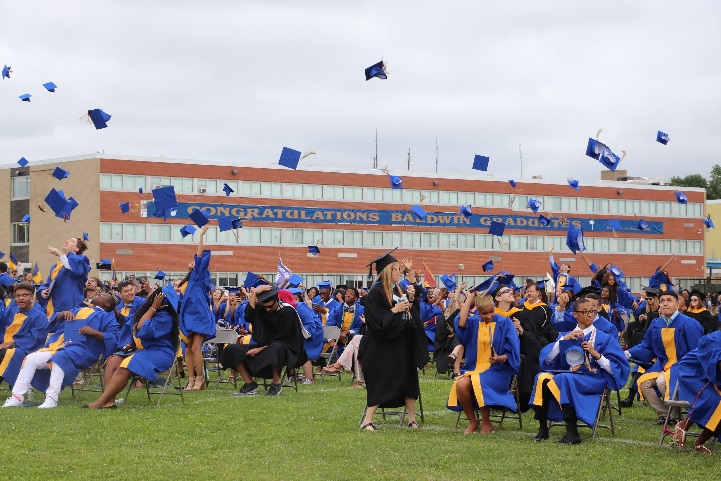 Secondary Art Exhibit
District Choral Festival
District String Festival
Fall Honors Concert
Homecoming/Band Day
Art Honor Society Induction
Jazz Night
Small Ensemble Concert
Student Production
Suites & Sweets
Spring Concert I & II
Tri-M Music Honor Society Induction Ceremony
Winter Concert I & II
Drama Production
Musical Production
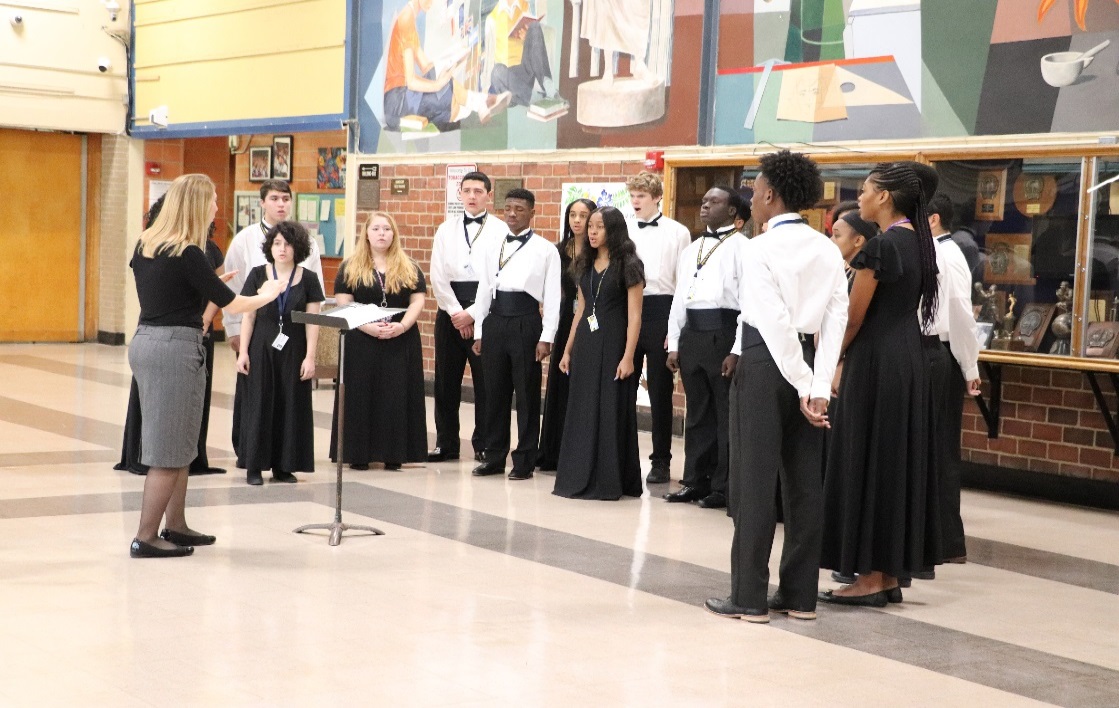 33
[Speaker Notes: Updated 2/15/19 – Andre Poprilo]
Internship/Shadow Experience Placements
Ace Mentor Program
All Care Physical Therapy
African American Museum of Hempstead
Baldwin Public Library
The Public Access Television (PATV)
CW Post – WCWP Radio
Long Island Crisis Center
Congresswoman Kathleen Rice
Long Island Aquarium and Exhibition Center
Nassau County Department of Public Works
Peak Performance Physical Therapy
Nassau County Executive Laura Curran
Nassau County Legislator Kevan Abrahams
Certilman Balin Adler & Hyman, LLP
Inti Technology
Law Office of Robert Martinez
Michael A. Arbeit, PC
Collins, Gann, McCloskey & Barry, PLLC
Nassau County Police Explorers Bellmore


34
Nassau University Medical Center
Premier Network /iHeart Media
Baldwin Herald
New York Islanders-Twin Rink
Mercy Medical Center
South Nassau Communities Hospital
Northwell Health Long Island Jewish Valley Stream Hospital
Reyes/Reyes Physical Therapy
Mark Weinberger’s Law Office
Paul Vesnavar Law Firm
Deans and Archer Accounting Firm
New York State Senator Todd Kaminsky
Cradle of Aviation
Baldwin Middle School
Brookside School
State Farm
Steve Madden
Lizardos Engineering Associates, PC
34
Shadow Day Events and Locations
Northwell Health Long Island Jewish Valley Stream
     Hospital Shadow Day		                                	Valley Stream, NY
Northwell Health Spark Challenge - Culinary                 	Manhasset, NY	
Northwell Health Spark Challenge – Operating Room	                Valley Stream, NY
Northwell Health Spark Challenge – Corporate Lawyer		Lake Success, NY
Northwell Health Spark Challenge - EMT			New Hyde Park, NY
Northwell Health Spark Challenge - Laboratories		Manhasset, NY
Northwell Health Spark Challenge – Risk Management		New Hyde Park, NY
Northwell Health Spark Challenge – Medical Office	                Bayshore, NY
Madison Square Garden				New York City, NY
Molloy College Shadow Day and Boot Camp			Rockville Center, NY
Locust Valley Media Art Show-Video Production		Locust Valley, NY
Mercy Medical Center Shadow Day			Rockville Centre, NY
South Nassau Communities Hospital Shadow Day		Oceanside, NY
Hofstra University Shadow Day	               		               	Hempstead, NY
New York State Society of Certified Public Accountants (NYSSCPA)	Adelphi Univ., Garden City
Certified Opportunities in the Accounting Profession (COAP)

35
35
Shadow Day Events and Locations
Junior Achievement’s High School Heroes	                            	Meadow & Steele
National Grid Shadow Day – Power Plant		           	Northport, NY
National Grid Shadow Day – Training Plant			Melville, NY
Student Panel: Superintendent’s Redefining Ready Presentation	Baldwin High School
Mock Trial Competition				Mineola, NY
Nassau County Comptroller’s  Entrepreneurial Challenge	Mineola, NY
Jack & Jill of America Teen Leadership Summit		Adelphi University, Garden City
STEM Career Fair-Cradle of Aviation			Garden City, NY
First Robotics – Regional Competition – Hofstra University	Hempstead, NY
VE (Virtual Enterprise) Long Island Trade Show and Competition    LIU Post, Old Westbury
VE (Virtual Enterprise) Trade Show and Competition	                 Brooklyn, NY
Mentoring Matters Conference				LIU Post, Old Westbury
Jones Beach Partnership				Wantagh, NY
Calming Murals Presentation – Northwell Health L.I. Jewish           Valley Stream, NY
Calming Murals Presentation – Northwell Health, (CFAM)               New Hyde Park, NY
Third Annual Work Based Learning Expo			Baldwin High School
Northwell Health Spark Challenge Awards Celebration		Woodbury, NY

36
36
Shadow Day Events
Mentoring – Baldwin School District – 18th Year of Mentoring
Emerging Leaders Competition
Adelphi Apprentice Challenge Business Conference
Northwell Health DNA Learning Center
Northwell Health Patient Safety Institute Tour
Baldwin Chamber of Commerce
FBLA (Future Business Leaders of America) Spring Conference – Hofstra University
37
Points of PrideAcademics
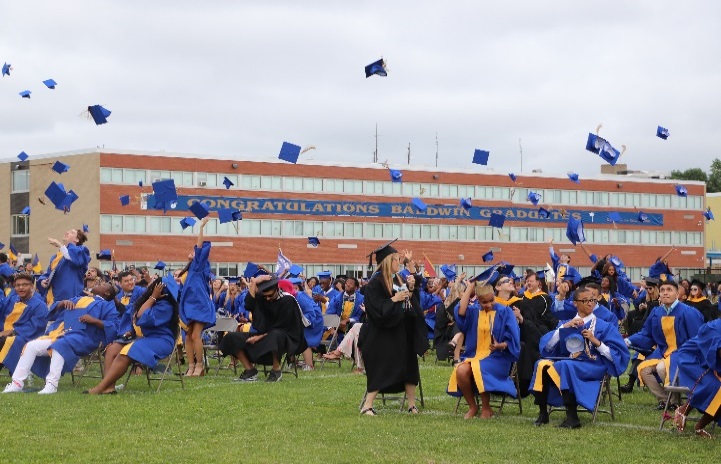 * Graduates through June
** Post Grad Plans - 2017
38
[Speaker Notes: Updated from NYSED 2/25/19 – New York State Report Card – Leslie Duffy]
Points of PrideAcademics
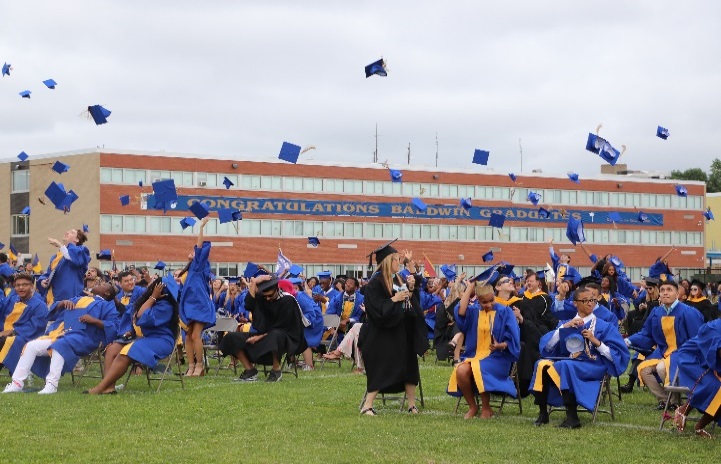 The High School’s Virtual Enterprise company, SuppLI, participated in the Regional Trade Show Competition held at C.W. Post, and were awarded the following: 

Gold Awards – Impact Marketing Billboard, Employee Handbook, Booth Design, Company Branding, and Company Newsletter

Silver Award – Sales Materials
39
[Speaker Notes: Updated 2/27/19 – Dr. Candice Brodie]
Points of PrideAcademics
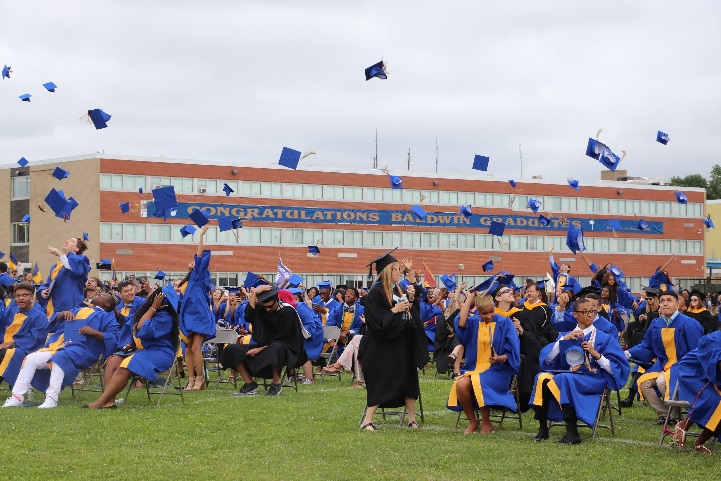 High School students participated in a national competition sponsored by Next Gen Personal Finance (NGPF) called the Payback Challenge.

Donnoven Panky received Honorable Mention as well as a $500 Scholarship from NGPF.
40
[Speaker Notes: Updated 2/27/19 – Dr. Candice Brodie]
Points of PrideAcademics & Baldwin Family
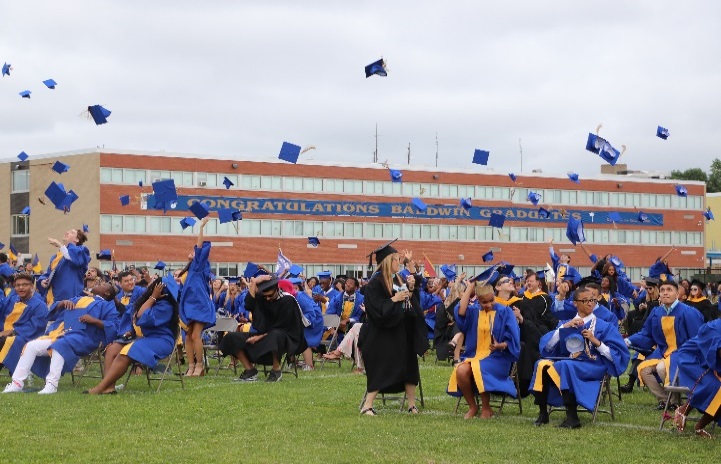 August Graduation Rates – 96%
Meadow – NY State School of Character
Plaza – National and NY State School of Character
Lenox and Plaza – PTA Schools of Excellence
Lenox received the 2018 PTA Pick a Reading Partner (PARP) Award
Dr. Toni-Ann Barone received NYS English Teacher of Excellence Award
Baldwin UFSD was invited to join elite Innovation and Transformational Leadership Network
Baldwin UFSD won the News 12 Long Island Spirit Contest
41
[Speaker Notes: Updated 2/26/19 – Mary Furcht]
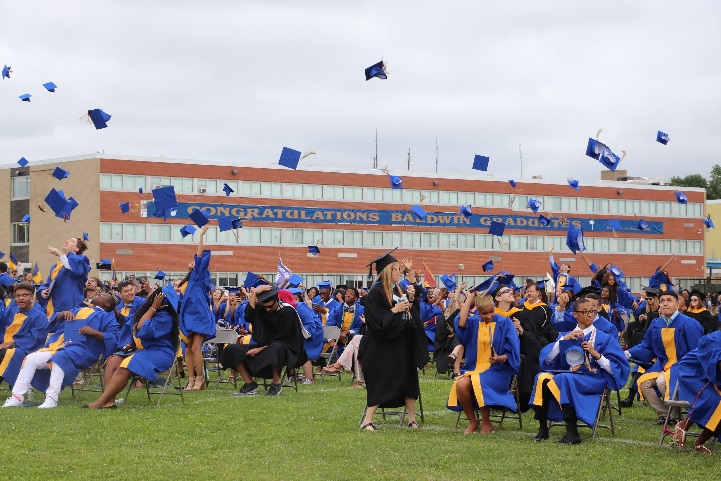 Points of PrideBaldwin Family
Megan Ferguson-Koci and Leonardo Rivera received Distinguished Teachers of 2019 Awards from the Harvard Club of Long Island.

Dr. Shari Camhi received the BOCES Education Partner Award and the Nassau County Legislature’s 2019 Trailblazers in the New Millennium Award.
42
[Speaker Notes: Updated 2/26/19 – Mary Furcht]
Points of PrideMusic & Art
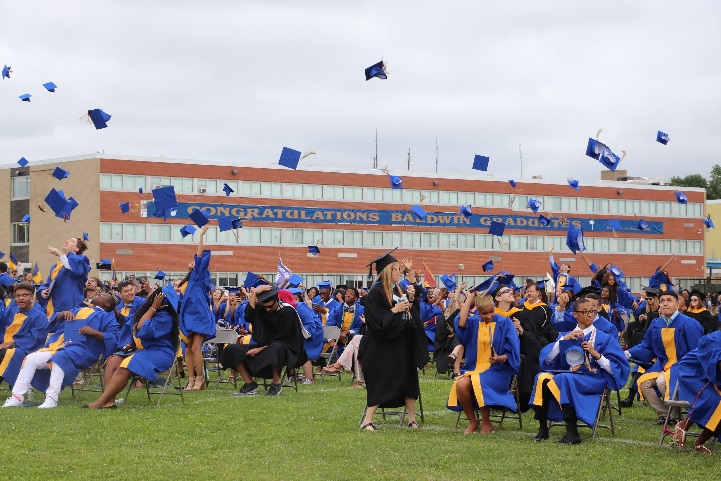 2018 and 2019 - Baldwin Voted One of the Best Communities for Music Education
 1 All Eastern Honor Ensemble Musicians

 6 All State Ensemble Musicians

58 All County Ensemble Musicians

 6 Long Island String Festival Musicians

30 Art Supervisor Association All County Art Exhibition Artists

 4 Artists Awarded as Best in Show-Long Island Media and Art Show

 Baldwin Pep Band & Concert Choir featured at Hofstra University
43
[Speaker Notes: Updated 4/1/2019 – Andre Poprilo to show 2019 awards]
Points of PrideAthletics
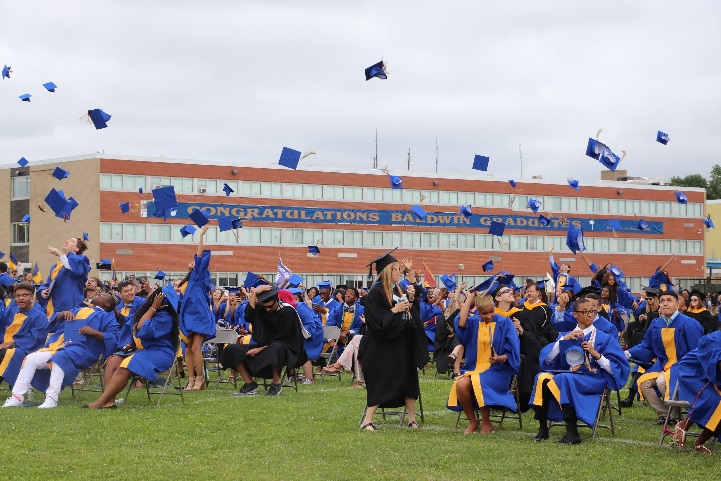 Softball – Conference Champions

Girls’ Basketball – New York State Federation Champ #4 Nationally Ranked

Class of 2018 awarded $2,629,650 in Athletic Scholarships

Frank Zachman & Robert Reifsnyder – Nassau County Athletic 
     Hall of Fame

NY State Girls’ Basketball Coach of the Year – Tom Catapano 
                 (First Nassau coach to win this award twice)
44
[Speaker Notes: Updated 2/25/19 – Ed Ramirez]
Points of PridePupil Services
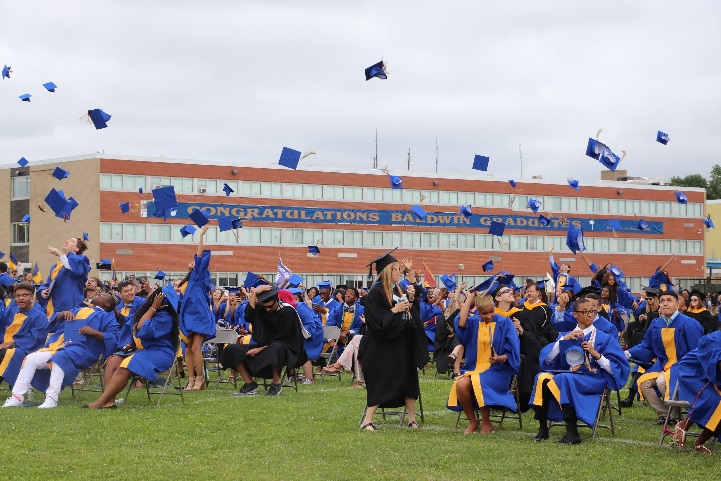 Work Based Learning Sites for students in our Life Skills Program:      Ideal Foods, Glory Beezzz, Ace Hardware, Stop and Shop, Applebees,      Baldwin Bowl (All local businesses)
 
High School Challenger Basketball Team: 4-1 record for 3 consecutive years (2018-19 season began on March 14, 2019)

District–wide implementation on the elementary level of various Mindfulness programs (i.e. Calm Classroom) and Social Emotional Learning Curriculum (i.e. Lion Quest, Second Step)

Residency Investigations – 51 non-residents excluded
45
[Speaker Notes: Updated 2/26/19 – Sherrisse Young
Slide reflects residency investigations for the 2017-18 school year.
Additional data:   2018-19 year-to-date – 43 exclusions
	     2016-17 – 62 exclusions
	     2015-16 – 56 exclusions]
2019-2020 Program Additions
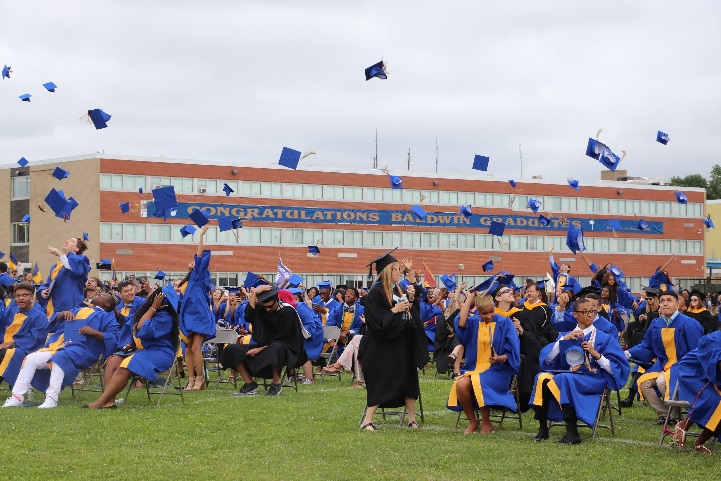 Professional Development

Instructional Technology in the Classrooms

AP Art 2D

AP Computer Science Principles

AP Research
46
[Speaker Notes: Updated 2/26/19 – Anthony Mignella]
Rules for
Contingency Budget
If the budget is defeated twice, pursuant to NYS Tax Cap legislation, there can be no increase in the tax levy – 0.0%.
Thus a defeated budget will require that the tax levy be reduced by $2,217,241 and the budget for 2019-2020 by the same amount.
47
Proposition – Transportation Referendum
A Proposition that would authorize a modification of the district’s public school transportation eligibility effective at the beginning of the 2019-20 school year.
K-12 pupils would be eligible for transportation if they reside more than 1½ miles from the school they attend.
The cost to the district would not exceed $151,000.
48
Proposition – Capital Reserve
A Proposition that would authorize the creation of a new capital reserve not to exceed $25 million.
This is similar to opening a savings account; there is no additional cost to the taxpayers.
Funds would be added at the end of the school year from unexpended appropriations for up to five years.
A separate vote at a later date would be required to authorize expenditures.
49
What is the Purpose of a School Budget?
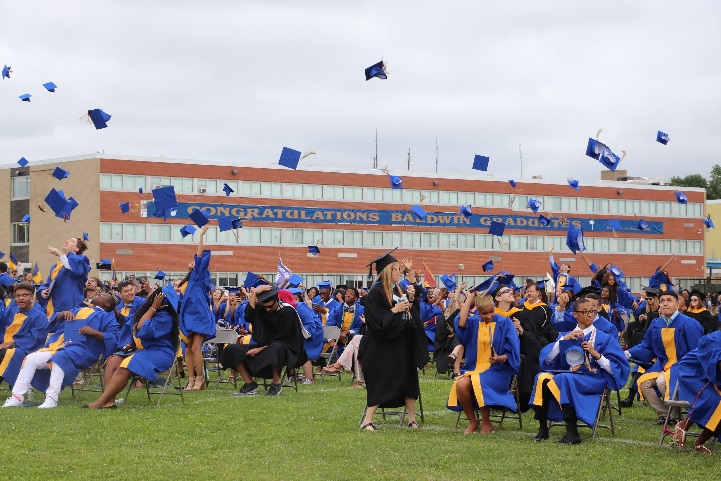 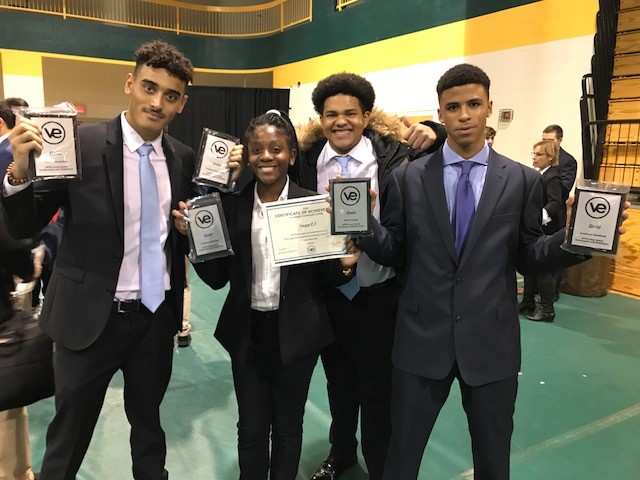 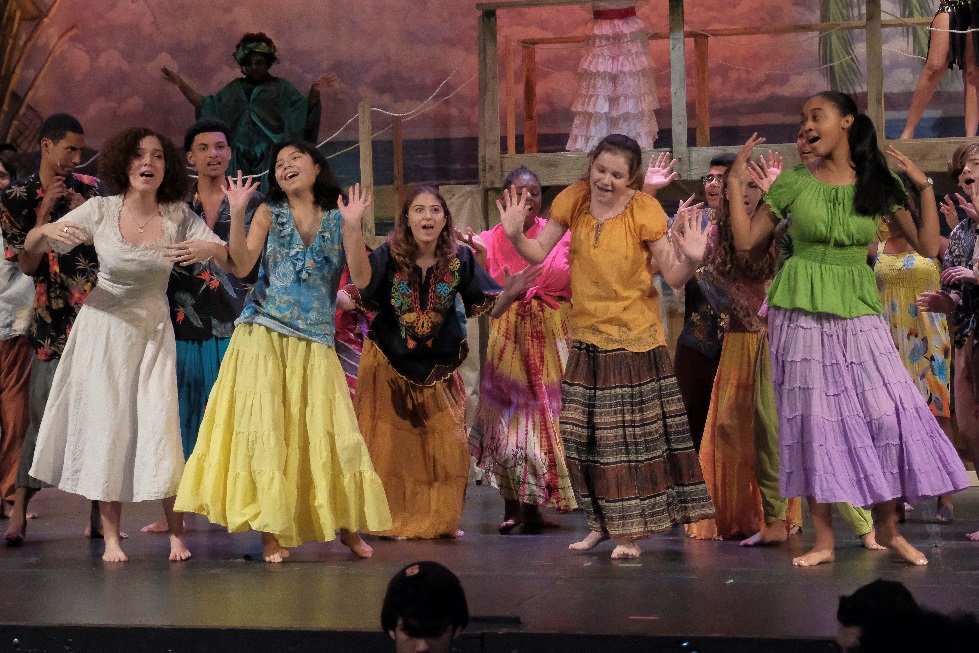 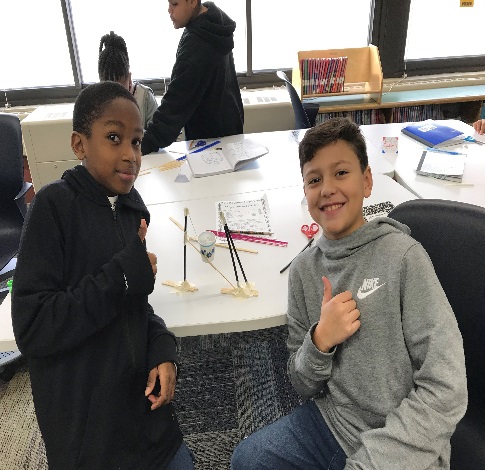 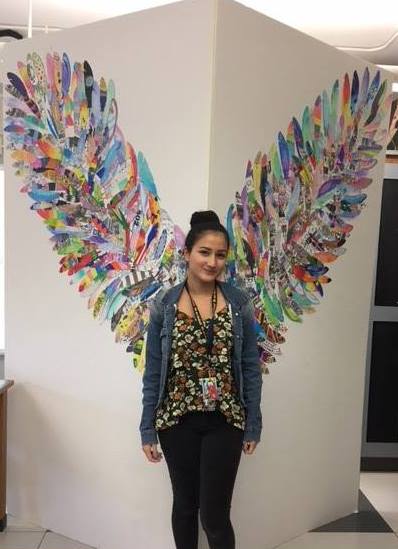 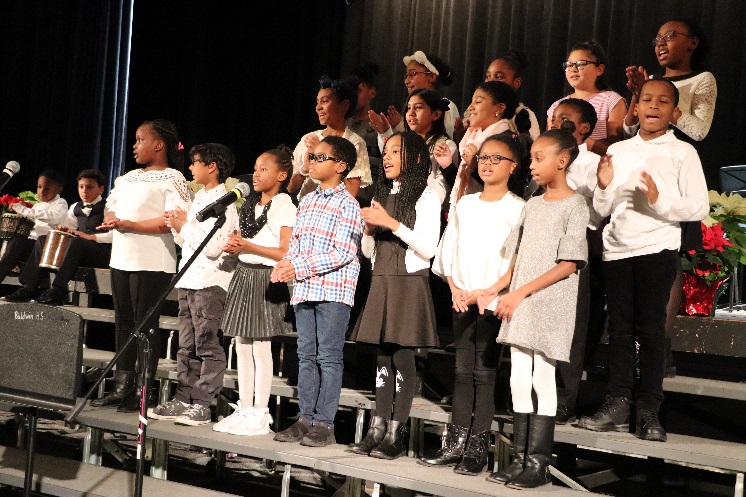 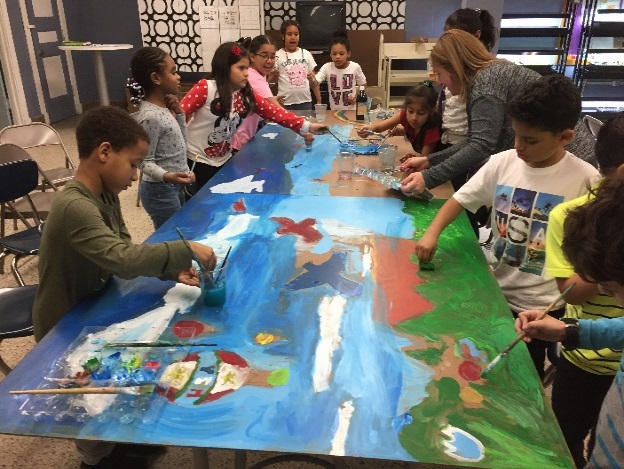 50
[Speaker Notes: Updated 2/13/19]
Budget Vote and Board Election
Please vote on Tuesday, May 21, 2019

Polls are open from 7 A.M. to 10 P.M. 
at the Baldwin High School
51
Questions on the Budget?
Questions on the Budget?
We want you to be informed!
Board of Education

Annie Doresca
President

Mary Jo O’Hagan
Vice President

Susan Cools
Trustee
Joel Press
Trustee
Karyn Reid
	      Trustee
Dr. Shari L. Camhi
Superintendent of Schools

Dr. Stephen Draper
Assistant Superintendent
for Business

Carol Smith
Assistant Business Manager

Business Office
516-434-6040
52